Mu2e Tracker Straws
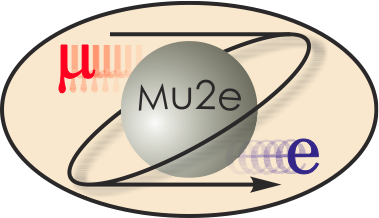 Chiho Wang
Straws L3 Manager
10/22/2014
Outline
Straw requirements
Straw property measurements
Straw assembly components and procedures
Cost
2
C. Wang - CD-2/3b Review, Mu2e Tracker Straws
10/22/14
Straw requirements
5 mm ID metalized Mylar tube cathode.
Minimal material 
6 μm Mylar + 3 μm adhesive + 6 μm Mylar double helical wrap
Inner wall coating: 500Å Al + 200Å Au
Outer wall coating: 500Å Al 
Operates in vacuum 
Sustains > 1 atm pressure difference
Leak rate < 7 ccm / detector volume
Stability
Straw straightness: max. transverse deviation/sagging < 300 μm for HV stability.	
Longitudinal tension is applied to keep straw straight.
Initial tension need to be higher to counter for material relaxation over time (creep).
Sustains radiation over the life time of operation.
3
C. Wang - CD-2/3b Review, Mu2e Tracker Straws
10/22/14
Straw properties
Destructive tests:
Pressure: sustained 60 psi (10 min.). Destroyed ≥ 70 psi
Stretch: sustained 1.6 kg (2 yrs.). Destroyed ≥ 2.9 kg
Mechanical:
Linear density: 0.34±0.01 g/100cm
Wall thickness: 15 μm 
Derived from linear density, assuming Mylar density 1.39 g/cm3, and same for the polyester based adhesive.
Spring constant: 0.891 cm/kg/100cm 
Electrical:
Cathode resistance: 120 Ω/100cm
4
C. Wang - CD-2/3b Review, Mu2e Tracker Straws
10/22/14
Straw leak measurement 1
Duke C. Wang, S. Oh
Pressurize to ~ 1 atm and measure the pressure drop
5
C. Wang - CD-2/3b Review, Mu2e Tracker Straws
10/22/14
Straw leak measurement 1
Duke C. Wang, S. Oh
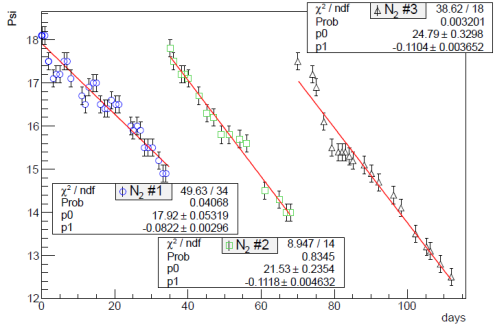 N2
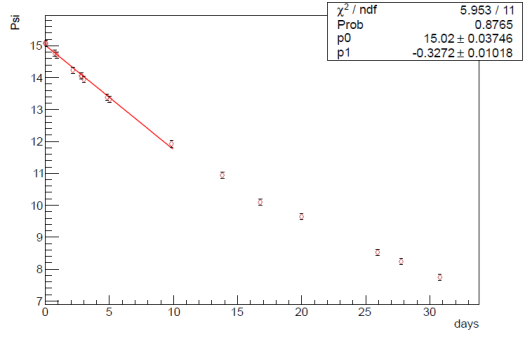 CO2
N2 leak rate =0.095±0.026 psi/day
CO2 leak rate =0.36±0.06 psi/day
Assume Ar leak rate similar to N2 , and straw volume  ~ 0.3 m3, estimated Ar(80%)CO(20%)  leak rate ~ 2 ccm / tracker volume
6
C. Wang - CD-2/3b Review, Mu2e Tracker Straws
10/22/14
Straw leak measurement 2
York J. Popp, K. Lynch
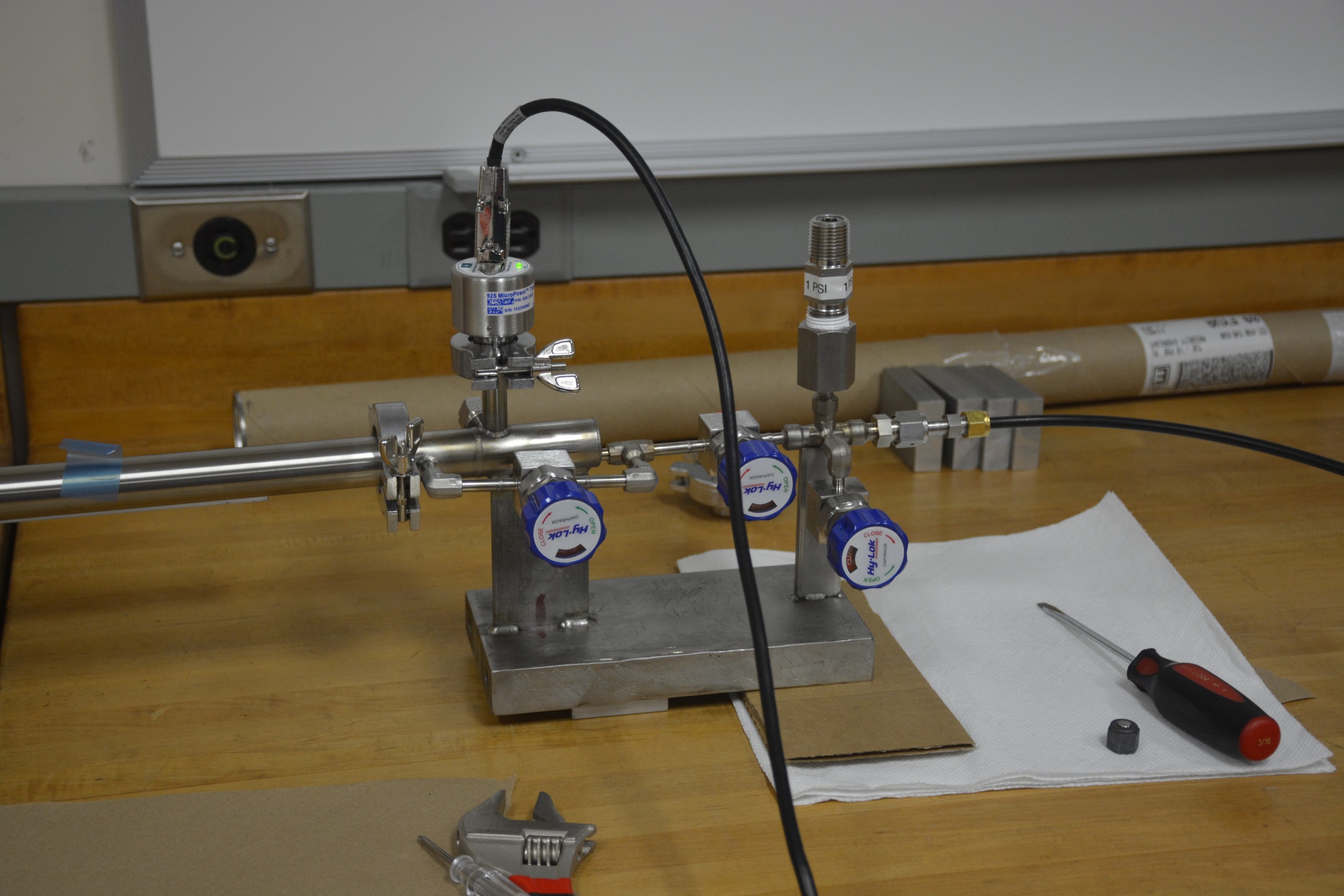 Fill straw with ArCO2 and place in vacuum, 
Measure pressure rise
Gas inlet
To straw
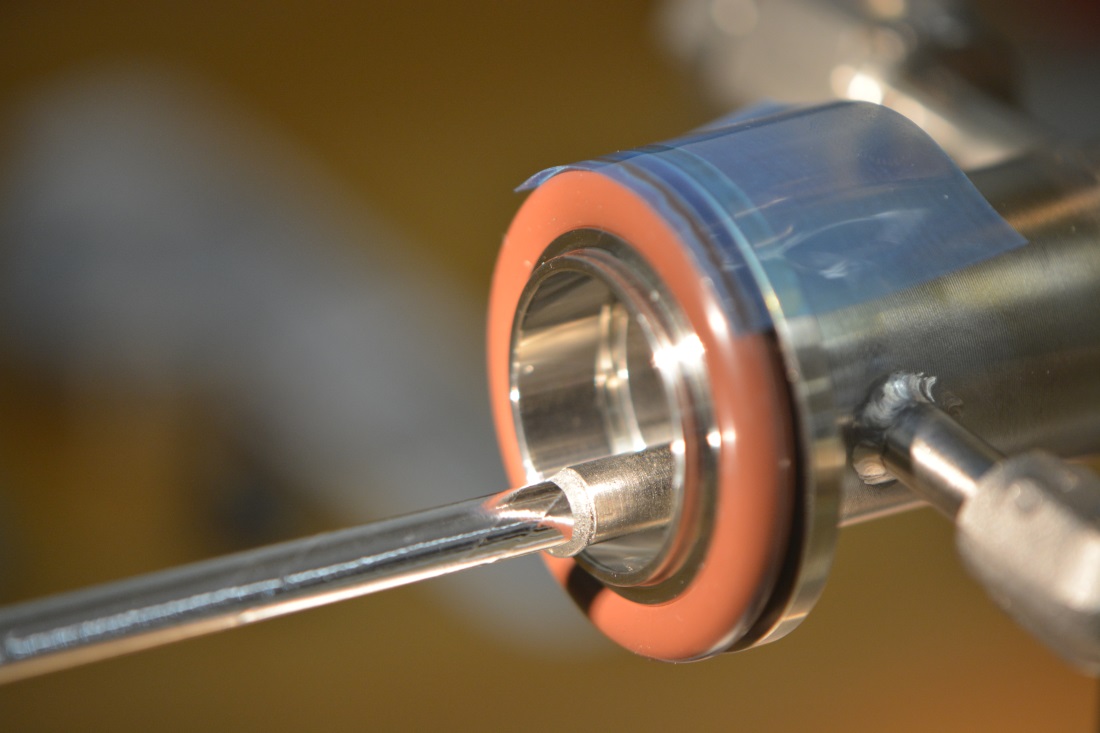 Straw
1 psi 
Pressure relief
Vacuum 
gauge
Feed through
Tested 10×129cm straws 
Early results ≲ 4 ccm / tracker volume
Improvements underway
Vacuum pump
7
C. Wang - CD-2/3b Review, Mu2e Tracker Straws
10/22/14
Straw leak measurement 3
Rice D. Rivera, M. Corcoran
Fill straw with ArCO2 and place in vacuum, 
Measure pressure rise
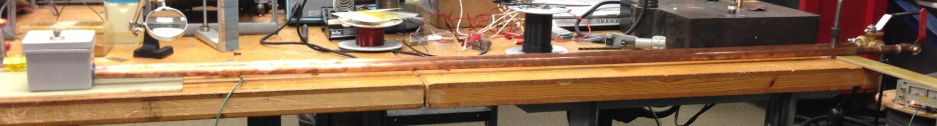 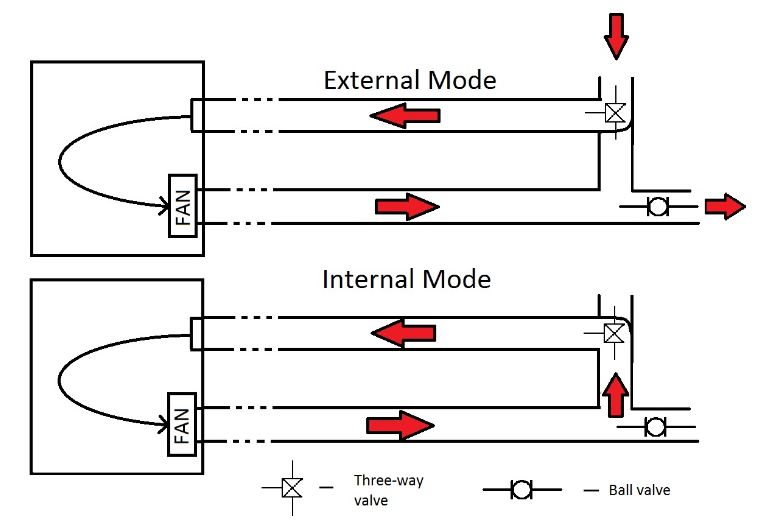 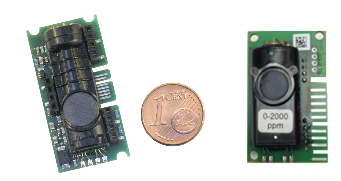 EE891 and EE892  CO2 sensor
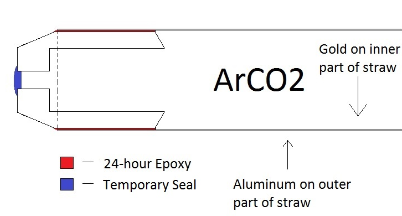 Tested 119 ×129cm straws
Averaged leak rate = 5·10-5 ccm/straw
~1 ccm for tracker volume
8
C. Wang - CD-2/3b Review, Mu2e Tracker Straws
10/22/14
Straw straightness measurementTo determine the required straw tension
Duke C. Wang, S. Oh
Horizontal Traveling Microscope (X)
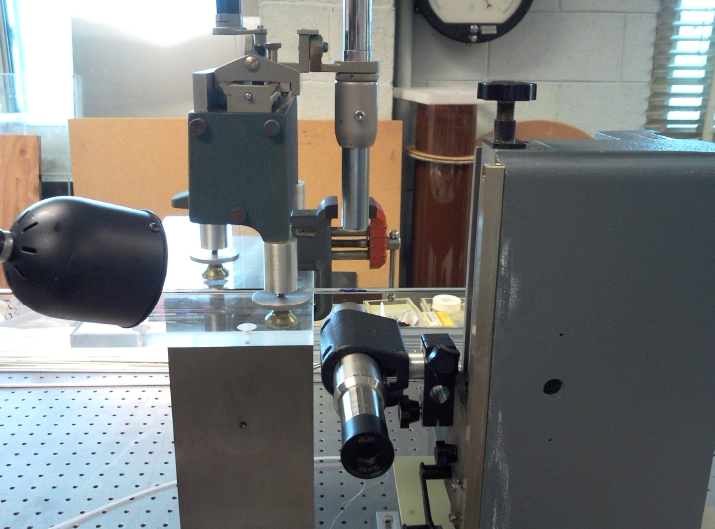 Straw
Straw deviation measured for different straw length and tension.
Vertical Traveling Microscope (Y)
9
C. Wang - CD-2/3b Review, Mu2e Tracker Straws
10/22/14
Straw straightness measurement
Duke C. Wang, S. Oh
ΔR (cm)
g
Mid point deviation, relative to the highest tension (500g)
10
C. Wang - CD-2/3b Review, Mu2e Tracker Straws
10/22/14
Straw creep measurement
Duke C. Wang, S. Oh
Glue straws on a support frame (120 cm) with tensions:
300 g, 400 g, 500 g, 600 g.
Measure straw tension by resonant frequency as a function of time.
Magnet
Frequency Counter
Straw
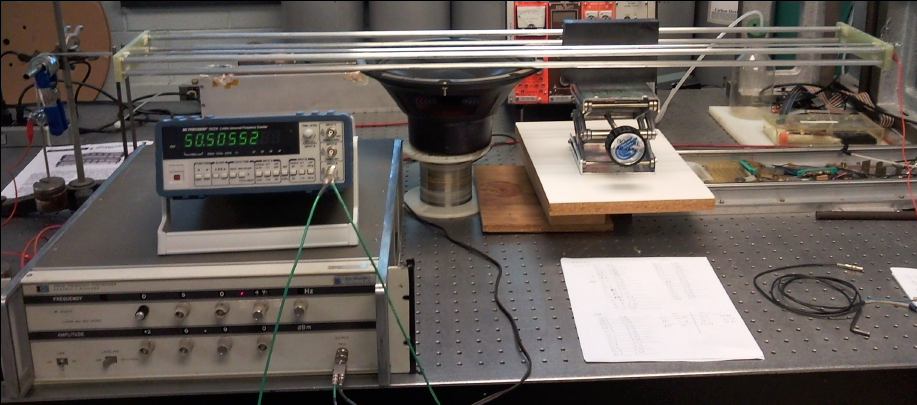 Weight
Precision
Function 
generator
Support Frame
Speaker
Chiho Wang, Seog Oh, Wes Johnson
11
11
C. Wang - CD-2/3b Review, Mu2e Tracker Straws
10/22/14
Straw creep measurement
Duke C. Wang, S. Oh
300 g
400 g
500 g
600 g
Corrected for temperature & humidity variation
12
C. Wang - CD-2/3b Review, Mu2e Tracker Straws
10/22/14
Straw creep measurement
Duke C. Wang, S. Oh
Fractional tension shows scaling effect, giving prediction power to other initial tensions.
Assume T(t)/T(0)=(c0*e-c1*t+c2), with c2=0
6-year extrapolation  T(t)/T(0) ~ 43%
700 g initial tension is sufficient  to keep tension> 250 g after 6 years.
13
C. Wang - CD-2/3b Review, Mu2e Tracker Straws
10/22/14
Radiation aging study
Fermilab R. Wagner
A single straw detector, constructed with relevant components, was operated under Sr90 irradiation. 
Expected total dose (including beam flash) of 0.9 C/cm was irradiated.
Gain change monitored by Fe55 peak amplitude.
Observed no measurable degradation in gain or cathode resistivity
Fractional gain change over 3 irradiation periods. Measured at 3 locations from downstream.            Referenced to un-irradiated point at 110 cm:
Gas flow rate = 2 vol/hr/m 
20±0.02% CO2 with balance Ar
Airgas “primary standard” grade. Purity 99.99% with individual impurities below:
14
C. Wang - CD-2/3b Review, Mu2e Tracker Straws
10/22/14
Straw property summary
Straw is robust and has no problem operating in vacuum. The burst pressure exceeds 60 psi and is well above 14 psi.
Straw leak rate of ≲4 ccm is within acceptable range of 7 ccm
700 g initial tension is needed to keep straw tension above 250 g after 6 years, which is needed to keep straw straightness within ±0.3 mm for HV stability. 
Straw can sustain tension > 1.6 Kg and is well above the needed 700 g initial tension.
No measurable degradation in gain after expected dosage of radiation.
15
C. Wang - CD-2/3b Review, Mu2e Tracker Straws
10/22/14
Straw assembly
After a straw is received from manufacturer it needs to go through QC procedures and get assembled into a straw sub-assembly. These procedures include:
Visual inspection
Continuity check (measure resistance)
Leak test
Cut to length
Assemble/Attach end pieces
A QA/QC data base is being developed to track/link component data.
16
C. Wang - CD-2/3b Review, Mu2e Tracker Straws
10/22/14
Straw cutter
Fermilab R. Wagner
17
C. Wang - CD-2/3b Review, Mu2e Tracker Straws
10/22/14
Straw sub-assembly
Fermilab R. Wagner, A. Mukherjee
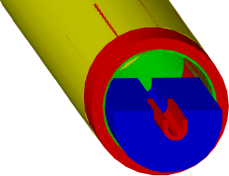 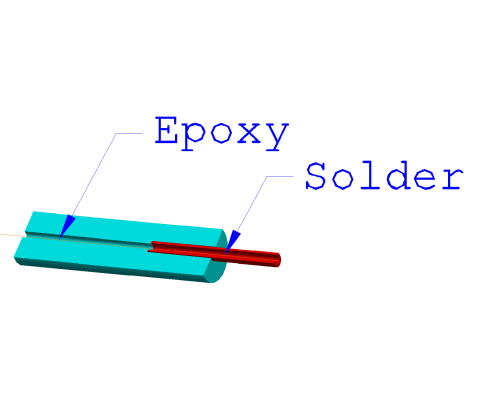 Wire fixation
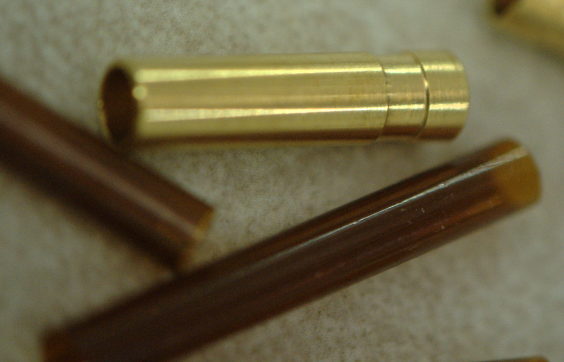 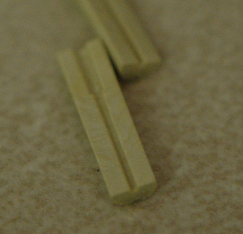 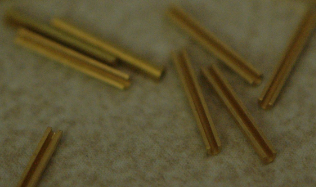 Sense wire is aligned by external precision fixture (PAAS), not by straw components)
18
C. Wang - CD-2/3b Review, Mu2e Tracker Straws
10/22/14
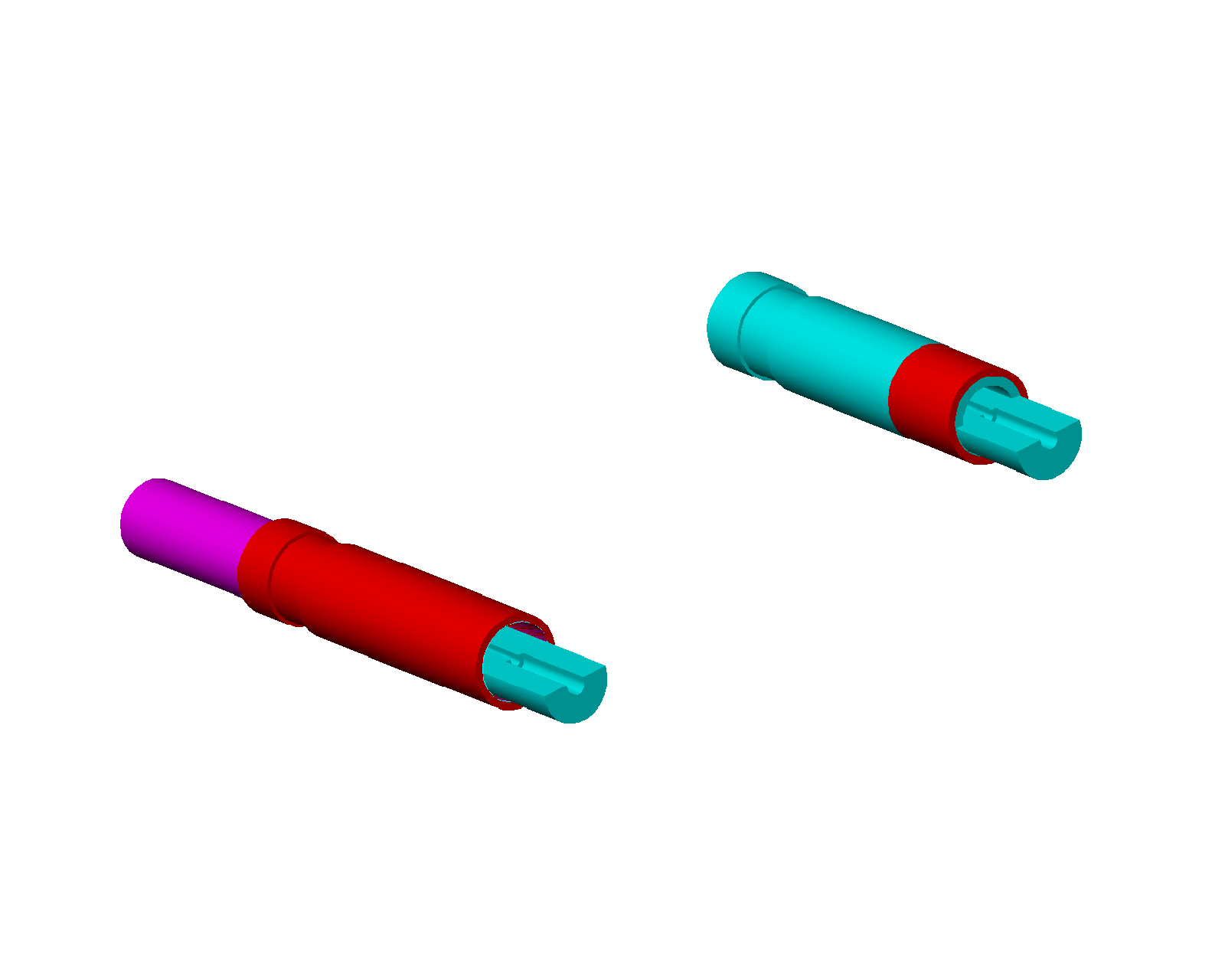 Straw Termination
Fermilab R. Wagner, A. Mukherjee
Simulation studies show it is not necessary to deaden straws near gas manifold
New
3piece construction
Mostly plasticLighter & cheaper
Old
4 piece construction
Kapton sleeve trimmed to deaden ~1 cm past manifold
Mostly brass
19
C. Wang - CD-2/3b Review, Mu2e Tracker Straws
10/22/14
Assembly jigs for assembling end pieces
Fermilab R. Wagner
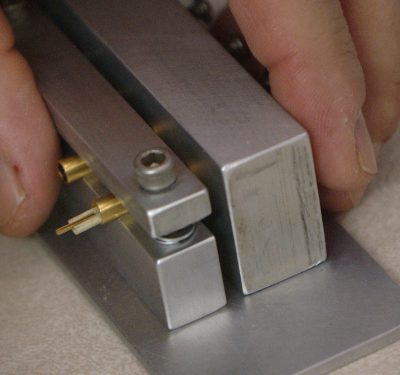 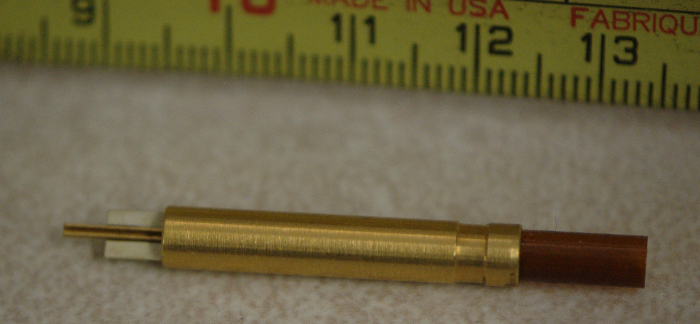 20
C. Wang - CD-2/3b Review, Mu2e Tracker Straws
10/22/14
Assembly jigs for gluing end pieces to straw
Orient end pieces on two ends
Glue to straw with conductive glue
Fermilab R. Wagner
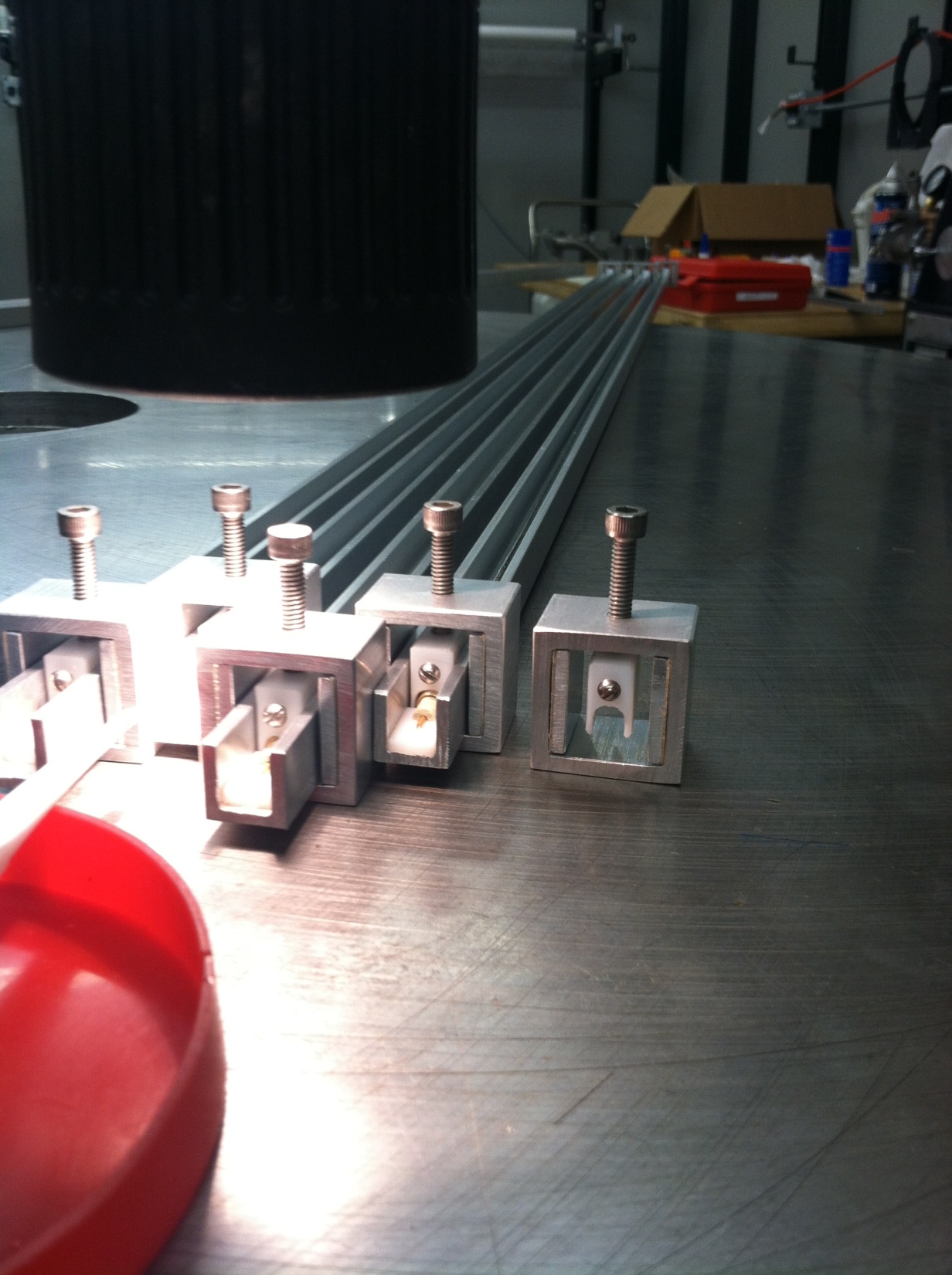 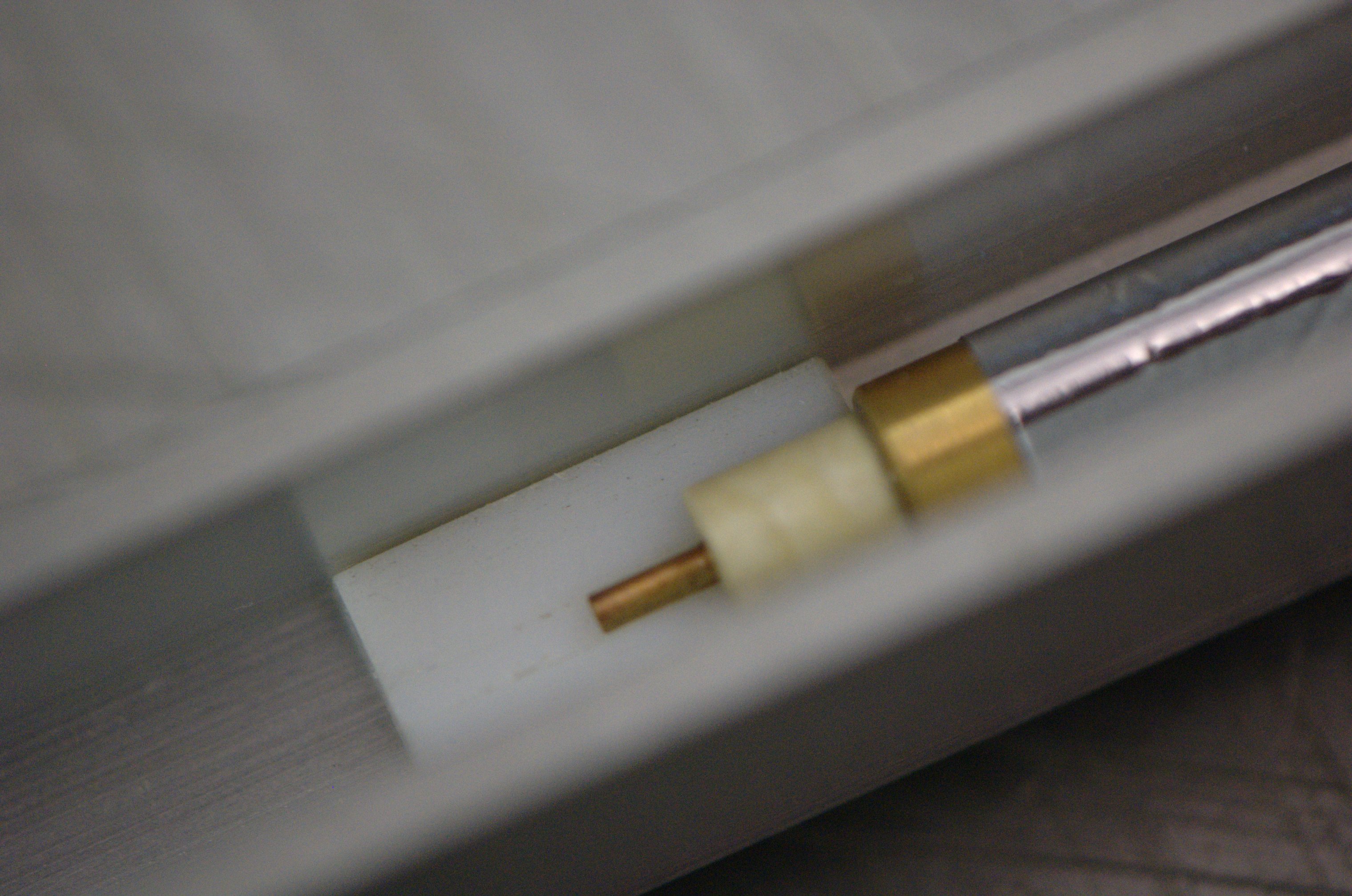 21
C. Wang - CD-2/3b Review, Mu2e Tracker Straws
10/22/14
A 2x4 prototype
FermilabR. Wagner, V. Rusu
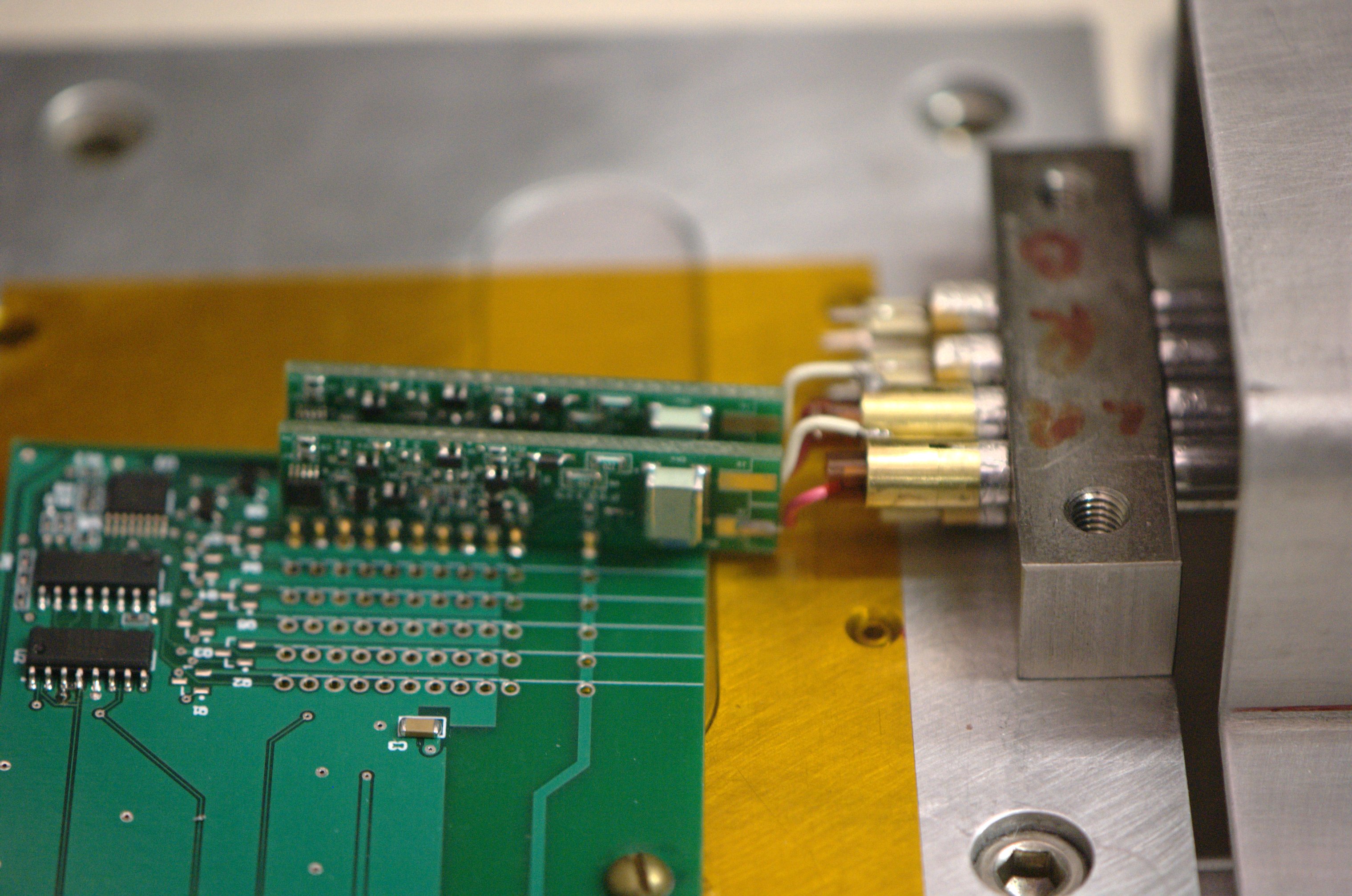 Front end electronics attached
22
C. Wang - CD-2/3b Review, Mu2e Tracker Straws
10/22/14
QA/QC data base
Rice M. Corcoran
York K. Lynch
Use a RDBMSFNAL supports PostgreSQL
Barcode users & most partsStraws via their storage tubes
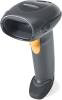 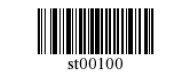 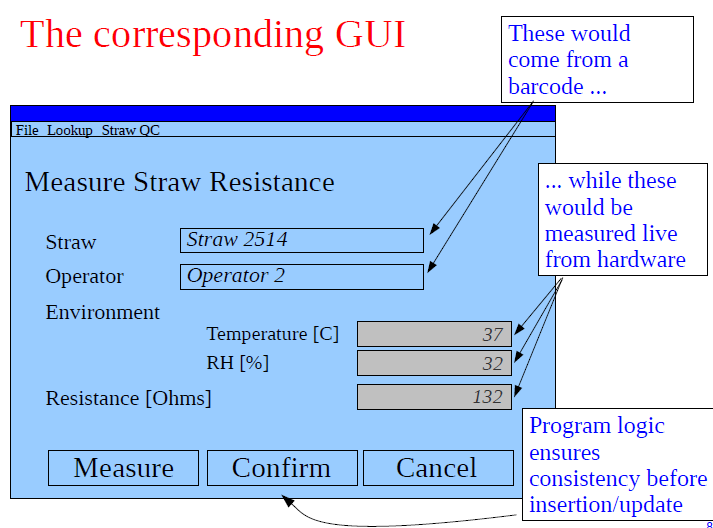 GUI
QC and construction steps recorded in DB
Leverage NOvA software experience and barcode readers, but write new software interface
23
C. Wang - CD-2/3b Review, Mu2e Tracker Straws
10/22/14
Straw assembly summary
Straw end components had been manufactured and tested.
Assembly tools and test equipment for straw assembly procedures were developed and functional.
Using the material and tools developed, a 2×4 prototype is completed with front end electronics attached.
A QA/QC data base is being implemented for production process.
24
C. Wang - CD-2/3b Review, Mu2e Tracker Straws
10/22/14
Cost Table
25
C. Wang - CD-2/3b Review, Mu2e Tracker Straws
10/22/14
Cost Breakdown
Base Cost (AY K$)
26
C. Wang - CD-2/3b Review, Mu2e Tracker Straws
10/22/14
Quality of Estimate
Base Cost (AY K$)
27
C. Wang - CD-2/3b Review, Mu2e Tracker Straws
10/22/14
Labor & Material by FY
Base Cost (AY K$)
28
C. Wang - CD-2/3b Review, Mu2e Tracker Straws
10/22/14
Labor Resources by FY
FTEs by Discipline
29
C. Wang - CD-2/3b Review, Mu2e Tracker Straws
10/22/14
Conclusion
Detecting elements of the tracker: straws and straw-end components are manufactured and tested. 
Straw tube is robust and leak tight, and exceeds the requirements to operate in vacuum for 6 years. 
Assembly procedures and assembly tooling are realized and exercised.
A QA/QC data base is being implemented.
Ready for CD-2
30
C. Wang - CD-2/3b Review, Mu2e Tracker Straws
10/22/14